Hőkezelés Acélok felületi keményítése
Összeállította: Vönöczky András, nyugalmazott egyetemi docens
PTE-MIK, Gépészmérnök Tanszék
Amivel foglalkozunk
1. Acélok felületi edzése, röviden KÉREGEDZÉS! (indukciós edzés, láng edzés, bemártó edzés, lézeres edzés stb.)
Lényege:  edzhető acélból készült munkadarab felületi kérgét gyorsan hevítik, majd azonnal hűtik. Kemény, edzett kéreg jön létre.
2. BETÉTEDZÉS
Lényege:  nem edzhető acélból készült  munkadarab felületét karbonban dúsítják, majd ezután edzik. Ahol a karbontartalom elérte az edzhetőség határát, ott kemény felületi réteget kapunk. 
3. Acélok számos ötvöző hőkezelései közül a leggyakoribb eljárás, a NITRIDÁLÁS.
Lényege: az elkészült munkadarab felületébe nitrogént juttatunk, a nitrogén által létrehozott nitridek keményítik a munkadarab felületét.
Miért van erre szükség?
Számos gépalkatrésznek összetett igénybevétele van: például hajlítás, ismételt igénybevétel, dinamikus terhelés, kopó iv.... 
Gondoljunk bármilyen tengelyre, melyet csapágyaznak. A csapágy alatt edzett kéreg kell, hogy terhelés hatására kopást, méretváltozást ne szenvedjen. De ha teljes keresztmetszetben edzett lenne a tengely, akkor dinamikus igénybevétel esetén eltörne. 
Egy fog fogfelületének keménynek kell lennie, hogy ne kopjon el. 
De ha az egész fog teljes
keresztmetszetben
edzett lenne, a fog letörne.
A fotón a sötét rész edzett!!
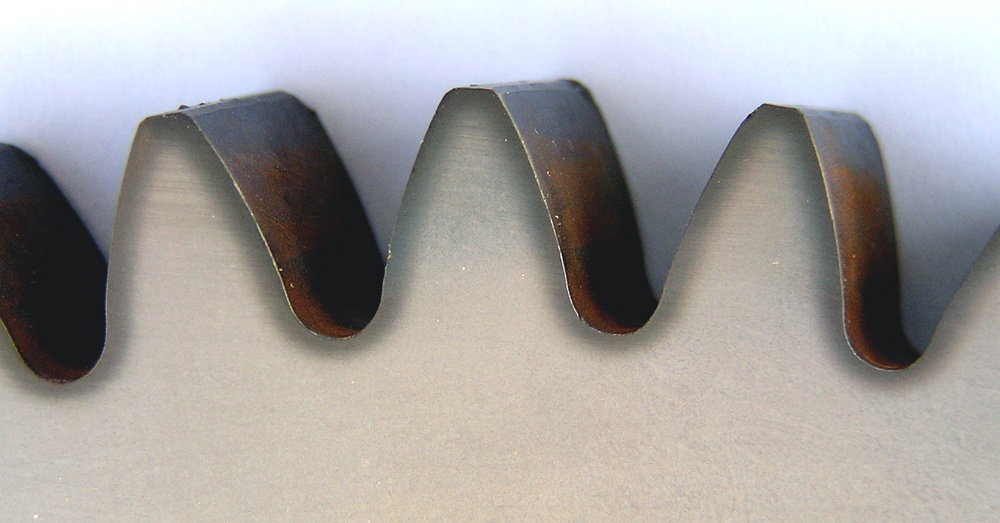 Kéregedzés
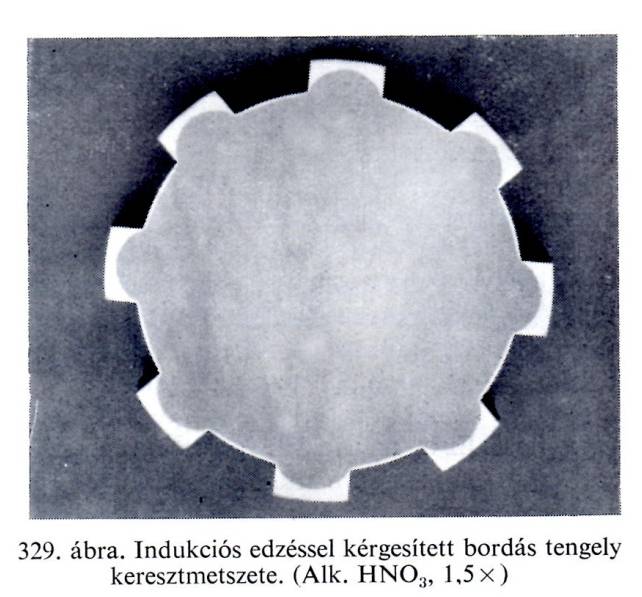 A mellékelt fotón láthatóegy kéregedzéssel 
készült bordástengely.
A tengely anyagaMSZ EN 10083 szabvány szerinti nemesíthető acél.
(Az nemesíthető, ami edzhető)Készítés lépései:
Forgácsolás.
Szívósságfokozó hőkezelés, pl. nemestés.
Kéregedzés. Valamilyen eljárással gyors felületi hevítés, és azonnali hűtés.
Készre köszörülés, ellenőrzés. (HV 10 keménységmérés)
A fotón a világos rész edzett, a mag szívós!
MSZ EN 10083 Nemesíthető acélok, C jelű ötvözetlen, és gyengén ötvözöttek, melyek kis szelvényméretben edzhetők át
MSZ EN 10083 Nemesíthető acélok, melyek az ötvöző tartalom növekedésével egyre nagyobb szelvényméretben edzhetők át. A táblázat letölthető, nagyítható!
Hevítési lehetőségek
Sok lehetőség van, ezek röviden történelmi sorrendben:
Bemártó edzés: öntöttvas fürdőbe, vagy sófürdőbe mártják rövid ideig  a md.-ot, majd azonnal hűtik. Alkalmazható alárendelt helyeken. Előnye, bármely alakú md. bemeríthető.
Lángedzés: gázlánggal a felületet gyorsan hevítik, majd hűtik. Hevítő fejet gyártani kell, nagy a hevítés gázigénye, vékony réteg nem érhető el, reprodukálása nehéz. 
Indukciós edzés: nagyfrekvenciás induktorral vékony réteg hevítés érhető el másodpercek alatt. Költséges a berendezés, az induktor gyártása,  de jó a reprodukálhatósága, nagy sorozat esetén alkalmazható. Például az autóalkatrész gyártásban előnyösen alkalmazzák. 
Elektronsugaras edzés, hevítés vákuumban.
Lézeres edzés: lézersugárral akár tized milliméteres rétegvastagság is létrehozható: ekkor hűtőközeg se szükséges, az alapanyag hűtő hatására edződik.
Összefoglalás
Tehát: bármilyen eljárással hevítjük, és hűtjük a munkadarabot, az  mind kéregedzés! Lehet például AWI hegesztősugárral is hevíteni.
A kéregedzés menete:
Gyors hevítés A3+100 °C-ra, így az α-γ átalakulás hamar végbemegy. Gyors hevítés és hűtés következtében nincs szemcsedurvulás! 
Hőn tartás nincs!!!, mert a hő belső részekbe hatolna.
Azonnali hűtés.
Megeresztés 150-200 °C-on.
Kérem, hogy további részleteket az ajánlott irodalomból tanulják meg! Yutube videók könnyen megtalálhatók.
Pár ábrát melléklek.
Lángedzés
Sík felületek, pl. szerszámgép ágyvezetékének lángedzése látható az alábbi ábrán. Kb. 3-5 mm-es kéregvastagság hozható létre.
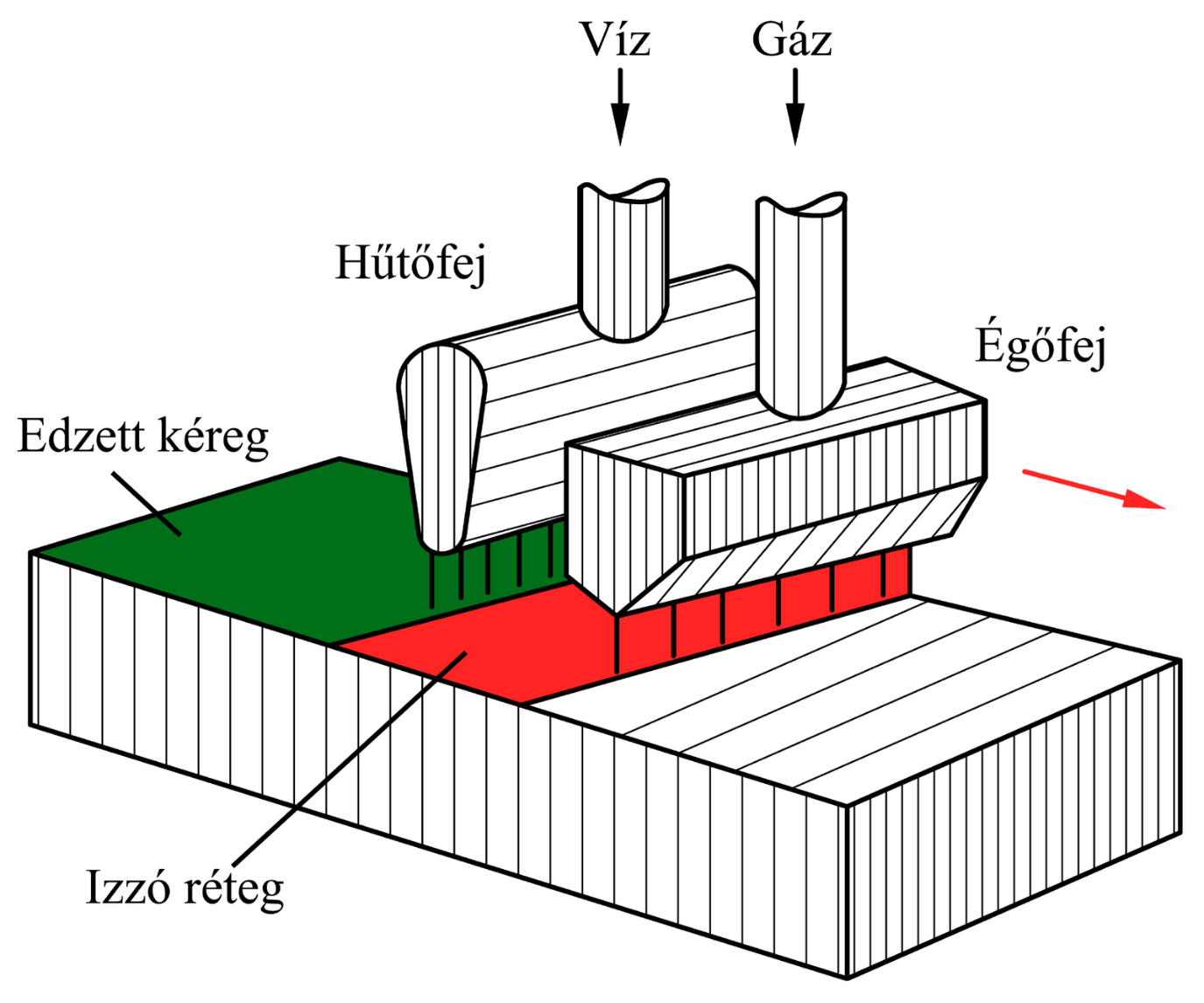 Nagyméretű fogaskerék lángedzése
A munkadarab forgó mozgást végez, mikor a hevítőfejek elérik az A3+100°C-ot, a láng kialszik, a hűtőfejekből a hűtőközeget sugárban nyomják a felületre.
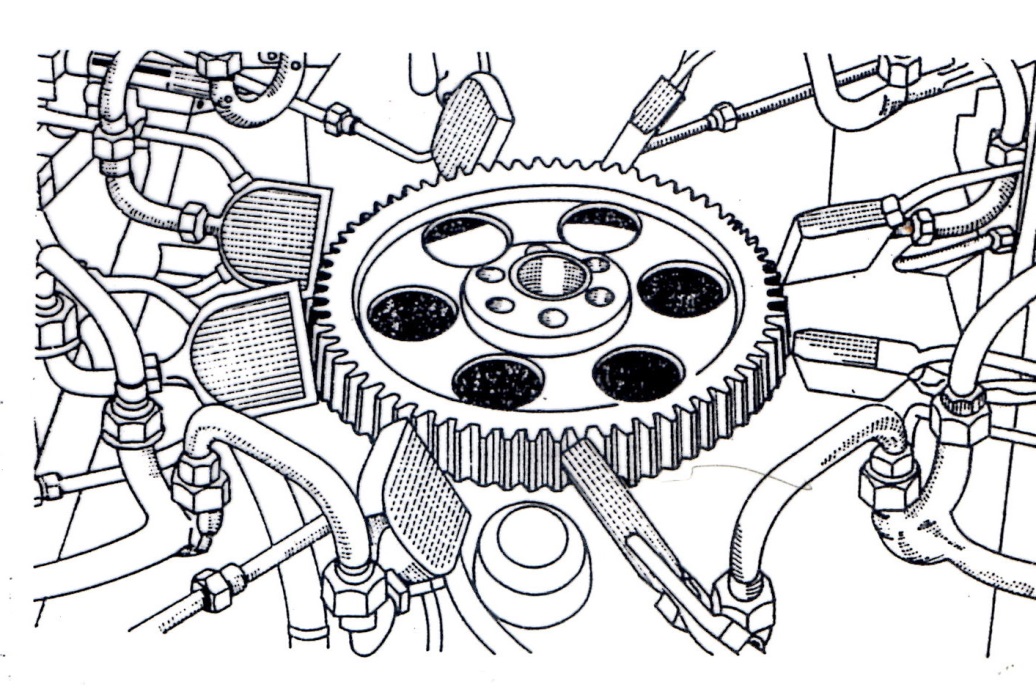 Egyedi gyártás
Kisméretű munkadarab primitív lángedzése, pl. kényszer javítás esetén. 
A pisztolyt 
elhúzva a víz 
összezár, 
a hevített rész
beedződik.
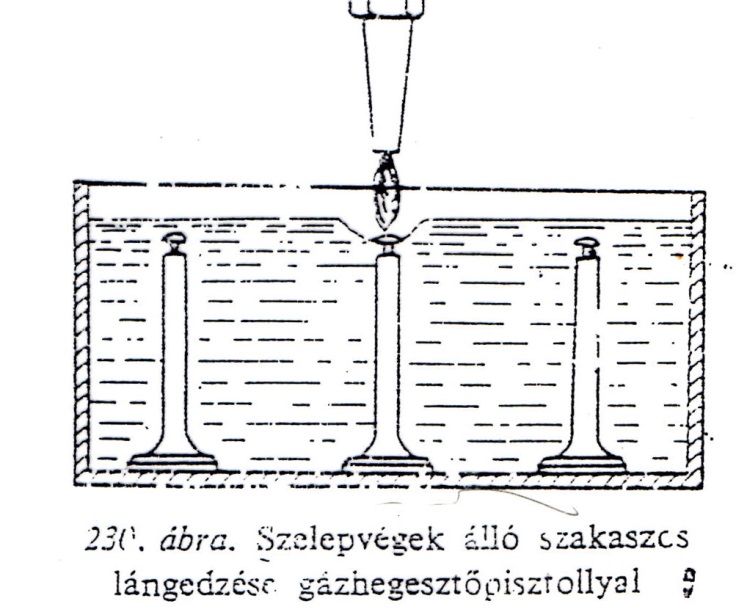 Tengely indukciós edzése
Indukciós edzés, az adott tengelyhez tervezett induktorral. A tengely forog és
előtolják.
A hevítés és 
hűtés folyamatosan
történik. 

A tengelyen kereszt-metszet  változásnem lehet!
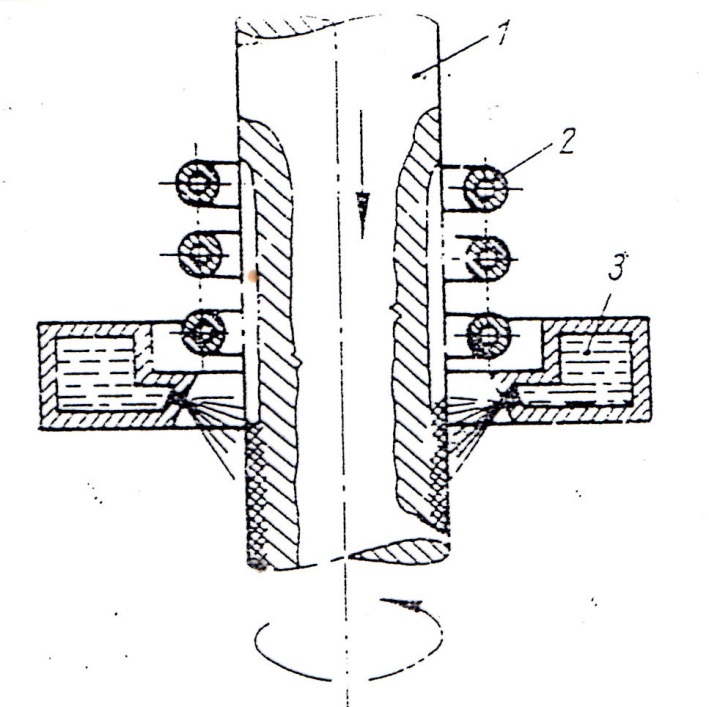 Nagymodulú fogaskerék indukciós edzése
Nagyméretű, nagy modulú fogaskerék fogárkainakindukciós edzése láthatóaz ábrán.
Az induktor után közvetlenülhalad a hűtőfej.
Egy lépésben két fogfelületés a fogárok edzése történik.
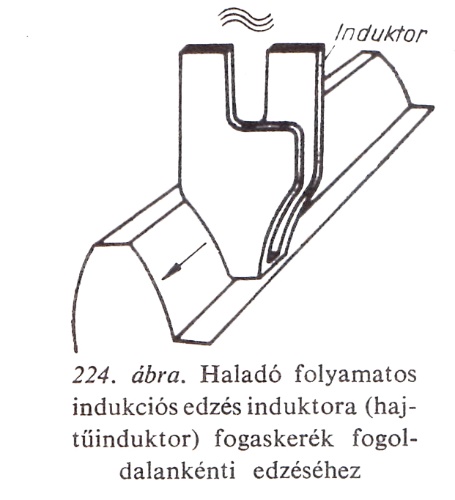 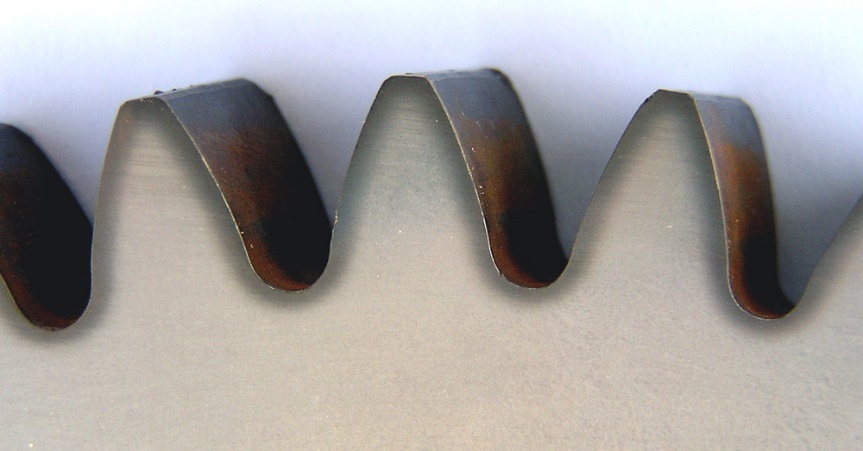 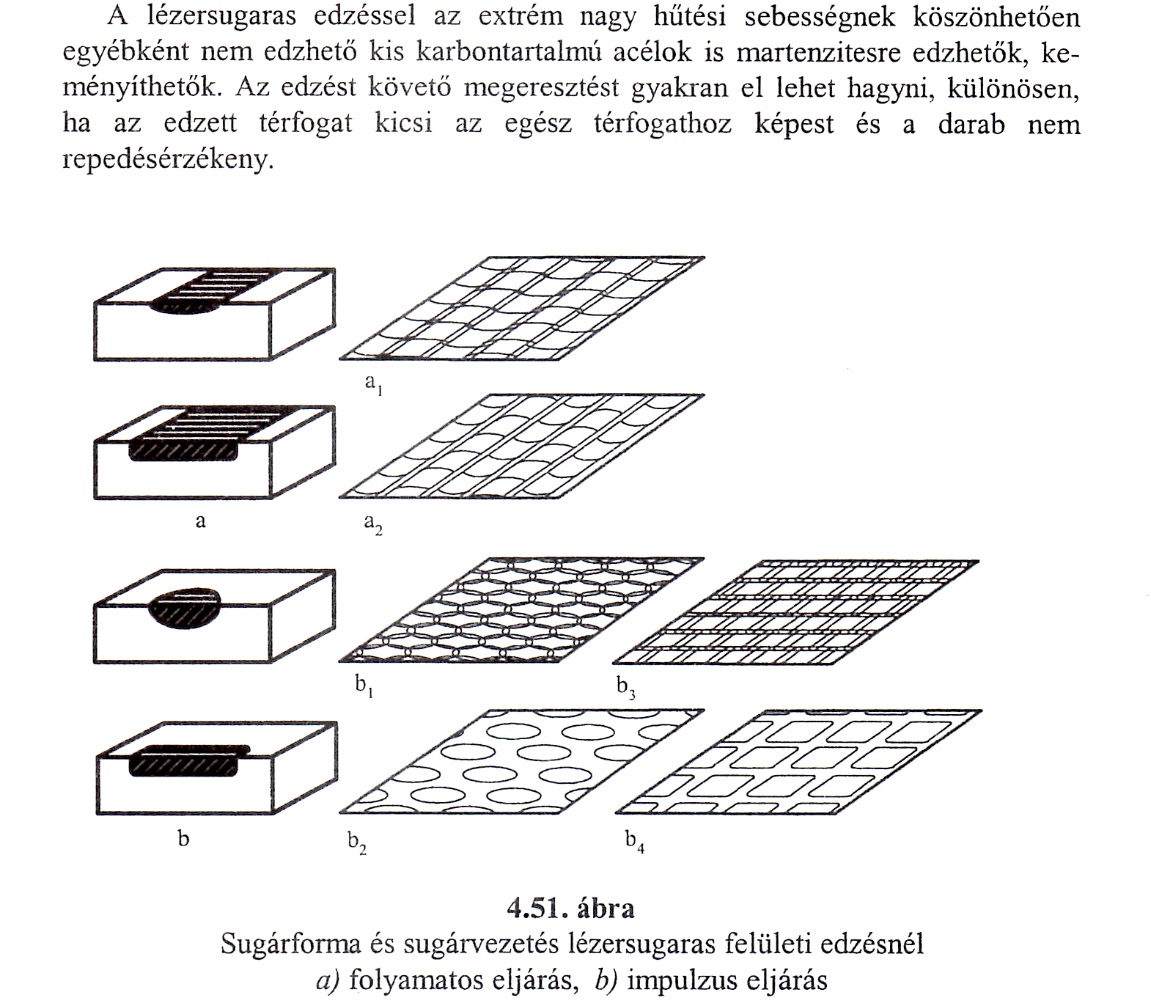 Betétedzés
A betétedzés egyszerűen fogalmazva: cementálás+ edzés
De! A magas hőmérsékletű, és több órán át tartó cementáláskor  a munkadarab szövete eldurvulhat!
Ha  szükséges, akkor cementálás után a mag szívósságát hőkezeléssel javítani kell, csak ezután jöhet a felületi edzés!
Ezen lehetőségeket a cementálás utáni hőkezelésekben foglaljuk össze!
A cementálás közegei
A C-nel való dúsítás végezhető szilárd, folyékony és gáznemű közegben! Az utóbbi időkben a gázcementálás a meghatározó!
Kérem ezen témakörből a kiírt ajánlott irodalom alapján készüljenek fel!
Betétben edzhető acélok MSZ EN 10084
A sorrend hasonlít a nemesíthető acéloknál megtanultakra, C10-C16-ötvözetlen, majd Cr, illetve Cr- Mn  ötvözésű acélok választhatók.
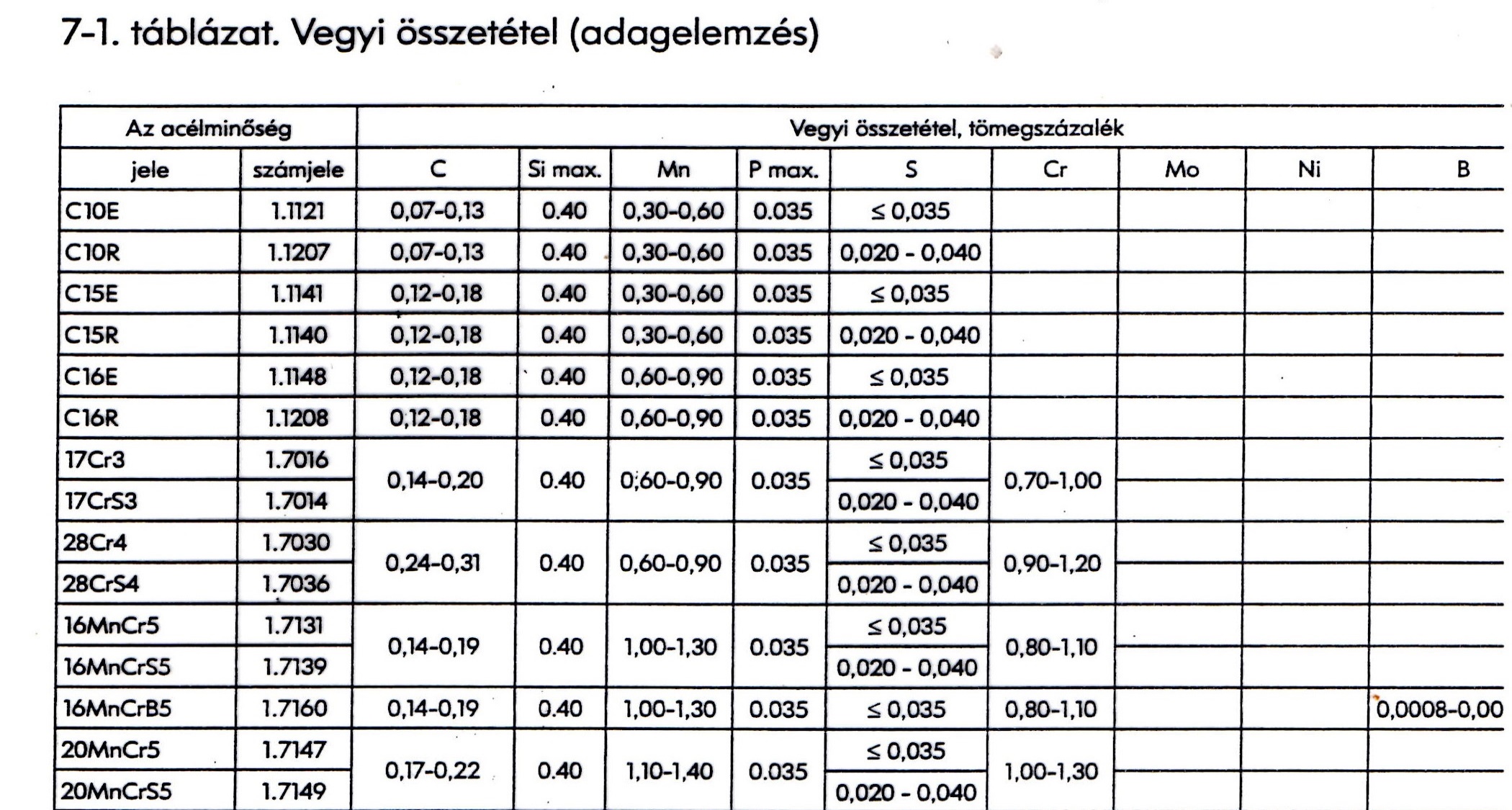 A továbbiakban az igazi „nemes” ötvözőkkel (Mo, Ni) ötvözött acélok következnek. A táblázat letölthető, nagyítható
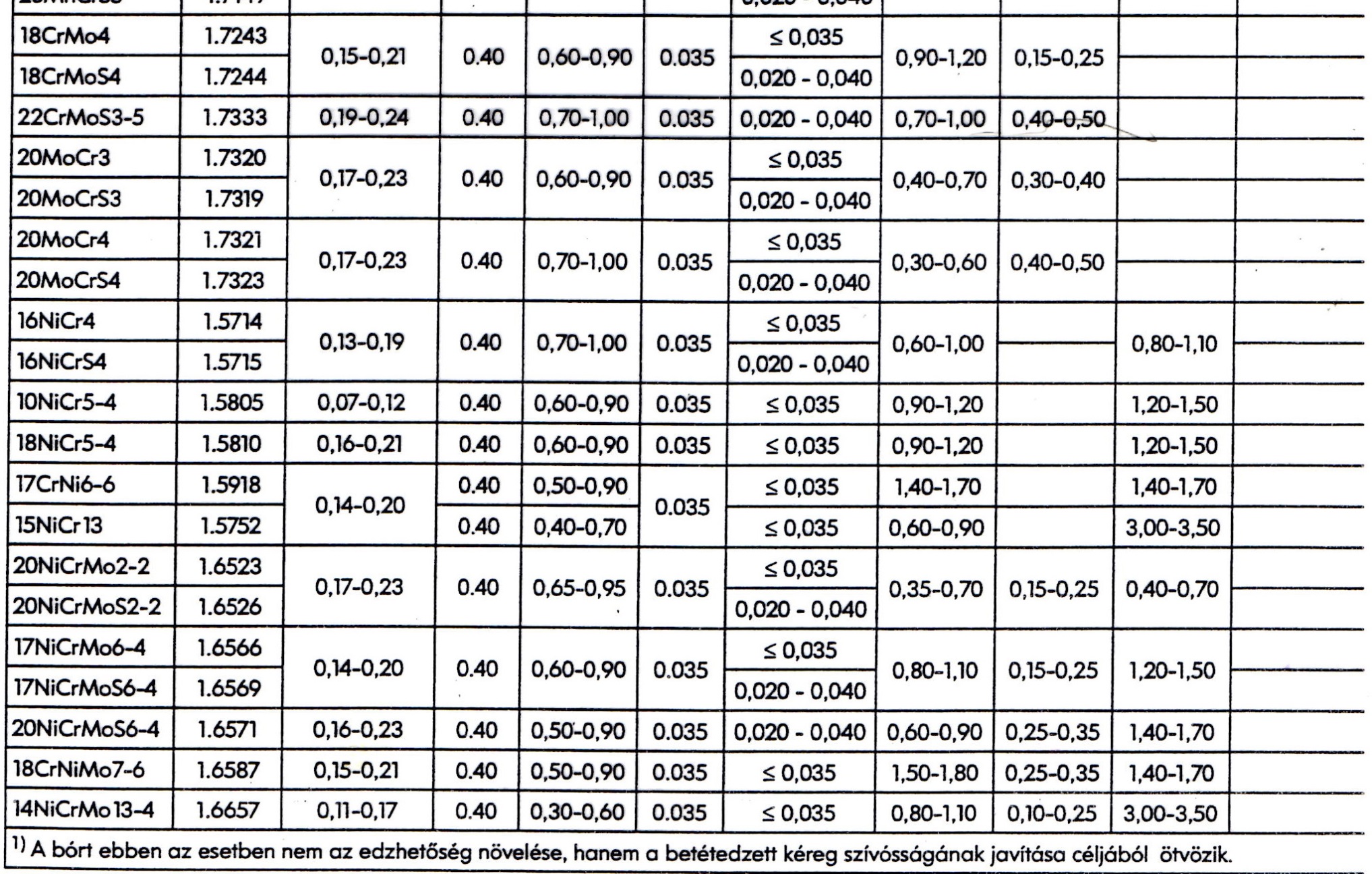 Cementálás menete röviden
Cementálás hőfoka magas, 900-930°C, annak érdekében, hogy a C diffúzió hamarabb következzen be!
DE! Ekkor a felület C tartalma 0,8 % fölé emelkedhet, ami a szekunder karbid létrejöttét okozza.
Ez nem megengedhető, mert repedést okozhat a karbid jelenléte.
A diffúziós szakaszban 
a közeg C potenciálját, és a  hőfokot csökkentik, ~830-850°C –ra,a C beljebb diffundál,  a felület C tartalma 0,8% alá csökken!!!
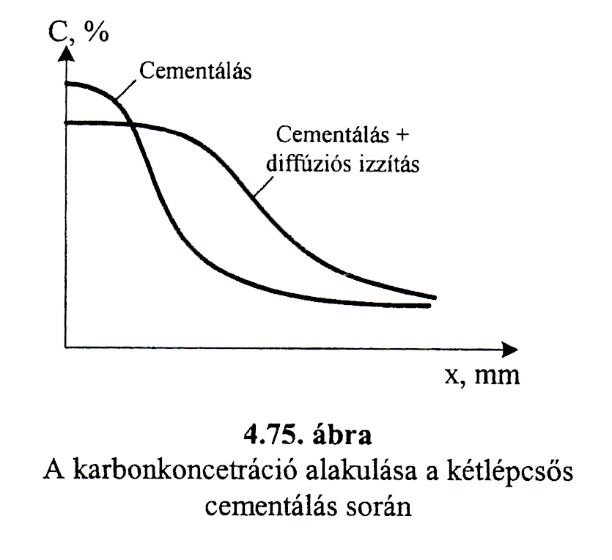 Cementálás utáni hőkezelések
A cementálás, a rétegvastagságtól függően, több óráig tartó folyamat, melynek következtében a md. szövete eldurvulhat.
BÁR!
A modernebb kombinált eljárásokkal a cementálás ideje lecsökkent,
az új fejlesztésű acélok szemcsedurvulásra kevésbé hajlamosak,
de ennek ellenére a cementálás utána a szemcseszerkezet javítása, az elhúzódások csökkentése érdekében, többlépcsős hőkezelésre is szükség lehet. 
A szakkönyvek ennek több változatát ismertetik, ebből kivonatosan négy megoldási lehetőséget ismertetek a következő diákon.
Cementálás utáni hőkezelések
A megoldás: cementálás után közvetlen edzés, majd megeresztés következik. Ez csak finomszemcsés acéloknál lehetséges.


                  A



               B
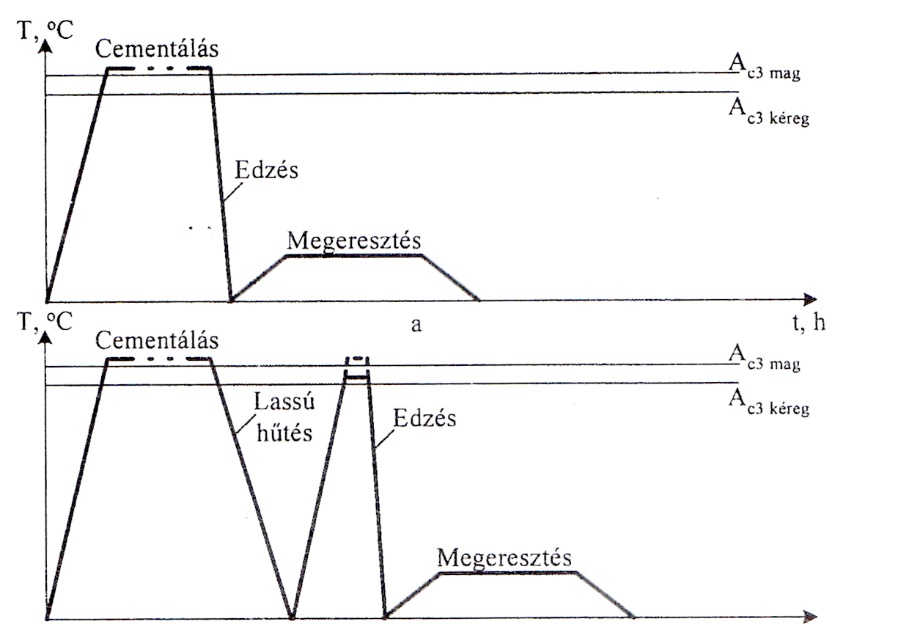 Cementálás utáni hőkezelések
B változat előnye:
 Az edzés előtti visszahűtés csökkenti a deformációt.
Esetleges megmunkálások végrehajthatók.
Figyelem!
 Az edzésnél két lehetséges hőfok van megadva!
Az Ac3 mag, a mag szempontjából előnyös hőfok: a kisebb C tartalom miatt a hőfok magasabb. Lásd Fe-Fe3C állapotábrát!Ekkor a mag szövete, szilárdsága ideális!
Az Ac3 kéreg, a felület szempontjából ideális hőfok: a nagyobb C tartalomhoz alacsonyabb hőfok tartozik.Ekkor a felület keménysége ideális! 
Ez a megállapítás a többi ábrára is vonatkozik. Mérnöki döntés, hogy melyiket választjuk, melyik a fontosabb!
Cementálás utáni hőkezelések
C változatot erősebben ötvözött acéloknál célszerű alkalmazni, az edzést a kéreg edzési hőmérsékletéről végzik. A D változat feszültségi repedés elkerülése érdekében használható!


                  C




              D
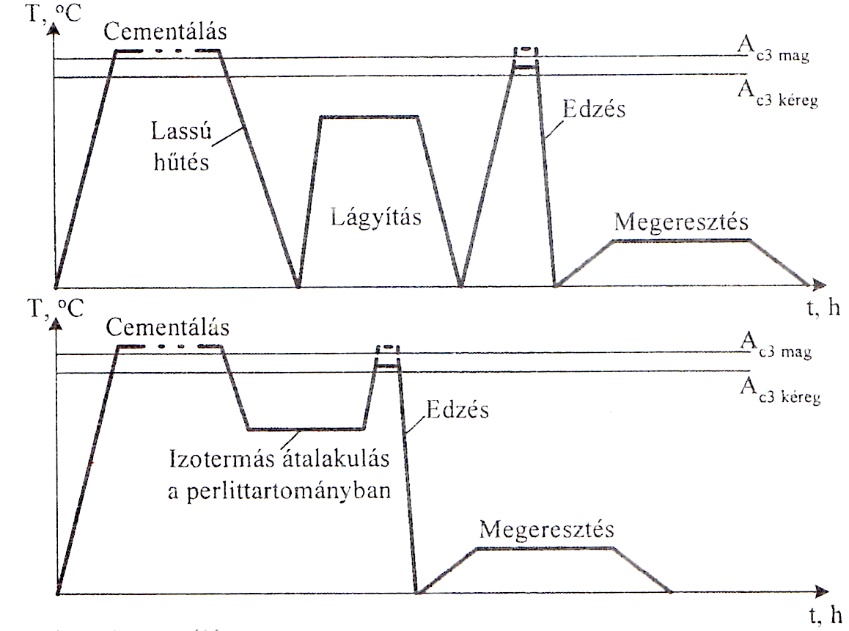 Betétedzés ellenőrzése
Betétedzésnél
a felületi keménységet, (pl.: 58±2HRC)
 a rétegvastagságot, és a mag szilárdságát írják elő.
A rétegvastagság mérése Vickers eljárással, kis terheléssel mérhető (Pl. HV1) 
Határkeménység az550 HV1-hez tartozórétegvastagság értéke jelenti! (Pl. 0.5 mm)
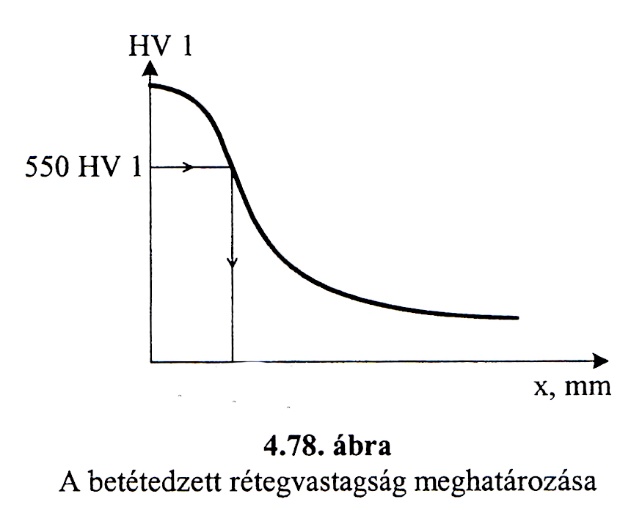 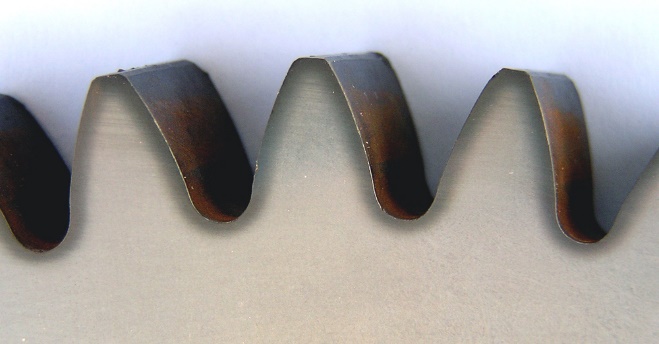 NITRIDÁLÁS
Termokémiai hőkezeléssel a felület eltérő tulajdonságát ötvöző bevitelével érjük el. Ennek számos változata van, és részarányuk a hőkezelésben egyre növekszik. 
Egyik legismertebb, legrégebben használt termokémiai hőkezelés a nitridálás.
Jellemzői:
Az elkészült munkadarabot gáznitridáló berendezésbe helyezik,
Alacsony hőfokon (~550°C) nitrogént visznek a felületbe,
A nitrogén  a vassal, és az ötvözőkkel nitrideket alkot.
A nitrid keménysége az edzési keménységet meghaladja,és egyéb előnyös tulajdonságokkal is rendelkezik.
A nitridált darabon további hőkezelést (pl. megeresztést) nem kell végezni, a szerkezetbe beépíthető!
Fe-N kétalkotós egyensúlyi diagram
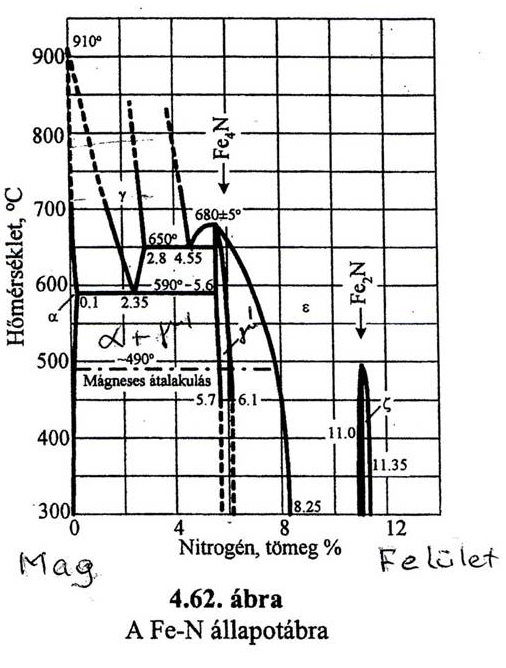 Ne tessék megijedni, az ábra
letöltve nagyítható, érthető!
A magban kevesebb,
a felületen több a nitrogén!
A diagram alapján követhetőa md. felületén kialakuló „rétegrend”.
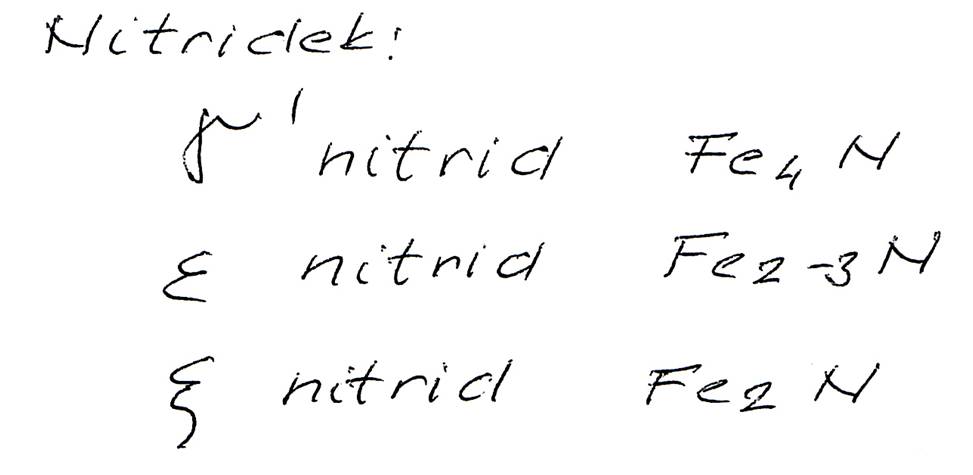 Fe-N diagram elemzése
Α α fázis nitroferrit, mely 590 °C-on elbomlik, ezért nitridálni csak ezen hőmérséklet alatt lehet. 
A γ fázis nitroasztenit.
Az α+ γ veszős nitrid fázis a braunit!
Rétegrend a felületből kiindulva:
ε nitrid, ε + γ vessző nitrid, γ vessző nitrid: ezt a réteget vegyületi rétegnek nevezik.
Alatta tűszerű γ vessző nitrid  kiválásokat tartalmazó (α) nitroferrit réteg alakul ki, melyet kiválásos rétegnek neveznek. Ezt régebben diffúziós zónának nevezték.
A rétegrend az Fe-N állapotábrán jobbról balra haladva követhető! (20 °C-on )
Nitridálás lépései
1. Nagyoló megmunkálás, ~ + 3-5 mm, a készméret fölé.
2. Magtulajdonságot biztosító hőkezelés (nemesítés, normalizálás.)
3. Készre munkálás, ~ -0,02 mm -re a készméret alá.
4. Mosás, zsírtalanítás.
5. Nitridálni nem kívánt részek bevonása védőfestékkel.
6. Nitridálás.
7. Ellenőrzés, HV  keménységméréssel,
 kis terheléssel, hogy a nitridált kéreg
 ne károsodjon. 
Egy nitridált fog metszet látható. A nitridált réteg nem maródik,így a metszeten jól felismerhető.
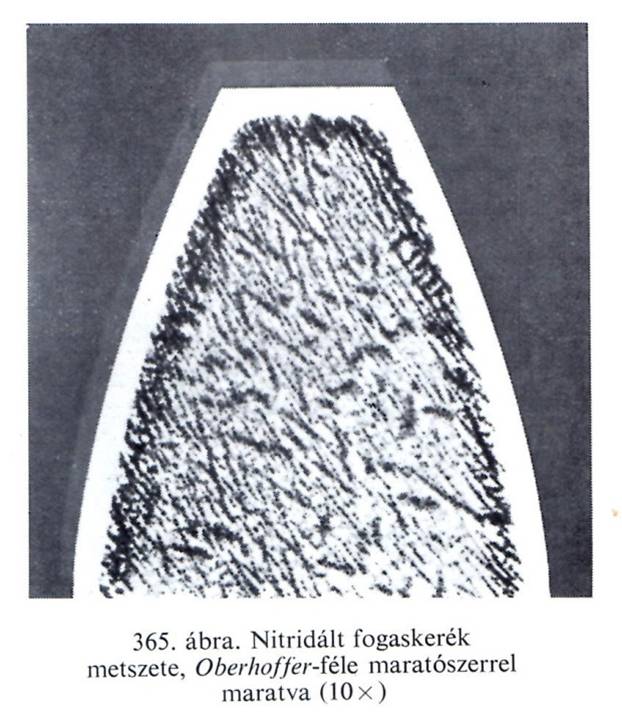 Nitridáló berendezés vázlata
A munkadarabokat a villamos fűtésű retortába helyezik, ammóniát adagolnak a gáztérbe. A keletkezett gázokat földgáz fáklyával elégetik.
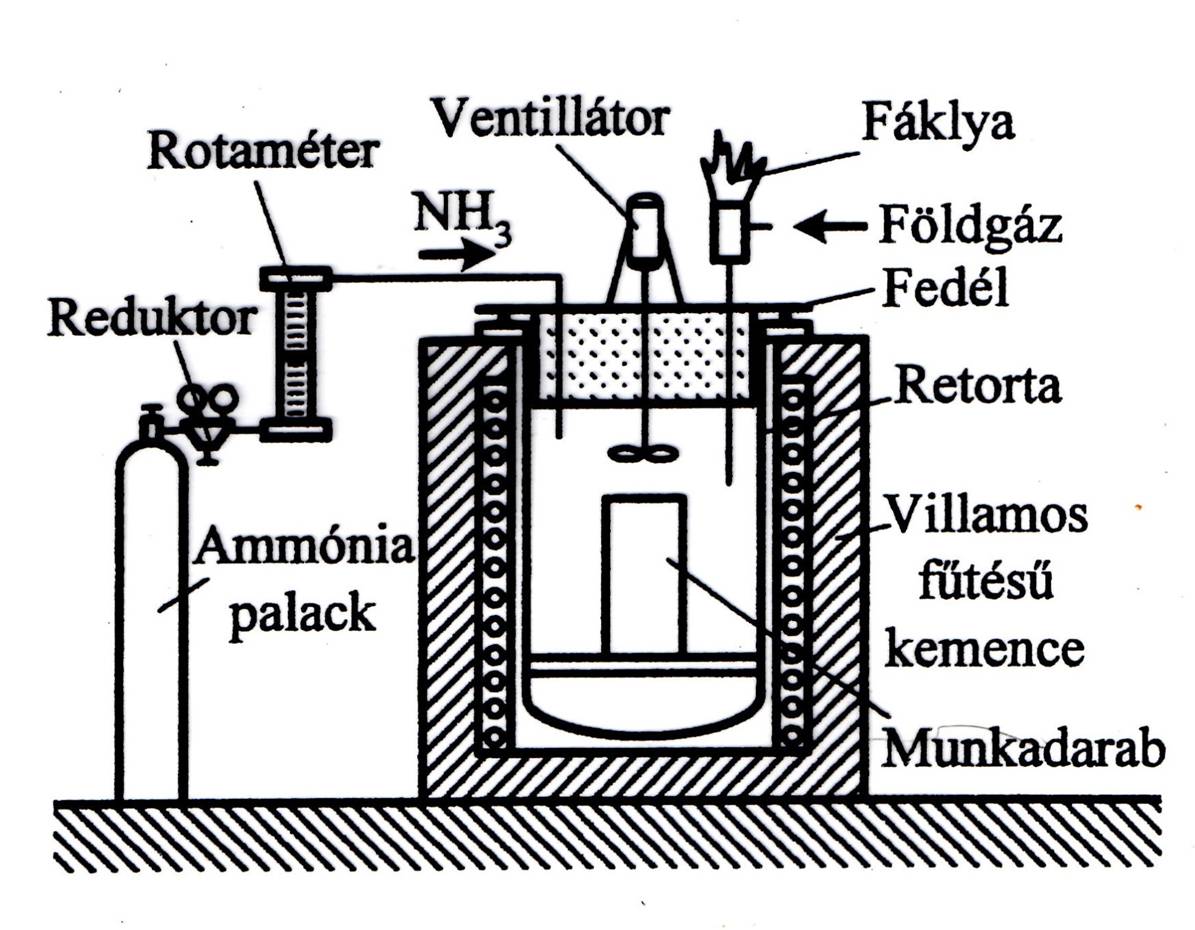 Nitridálás eredménye
30%-kal nagyobb keménység érhető el mint betétedzéssel!De! Csak nitridálható acélok alkalmazása esetén. HV 1150
500°C-ig megtartja keménységét! (Nem csak az Ms vonalig.)
Feszültségmentes, elhúzódásmentes hőkezelés.
Kifáradái határ emelkedik! Mert a ferrit rácsába beépülő N atomok nyomófeszültséget hoznak léte!
Nitridált réteg korrózióvédelmet nyújt! (Vegyületi réteg.)
Abraziv és adhéziós kopás ellen is jó, késleletei a felület berágódását, mert a vegyületi réteg és a kapcsolódó md. között nem jön létre adhéziós (hegedéses) kötés.
 Ennek eredménye: az olajkenés elmaradása esetén nincs azonnali tönkremenetel, mint az edzett felületek esetében!
Nitridálható acélok MSZ EN 10085
A nitridálható acélok olyan nemesíthető acélok, melyben a nitridek keménységét növelő ötvözők is vannak.
Az ötvözők: Al, Cr, Mo, Ni, V
De! Sokféle acél nitridálható, ezek tulajdonsága sokféleképpen változik nitridálás hatásásra. Lásd következő táblázatot, melyet megtanulni nem kell, de használni célszerű!
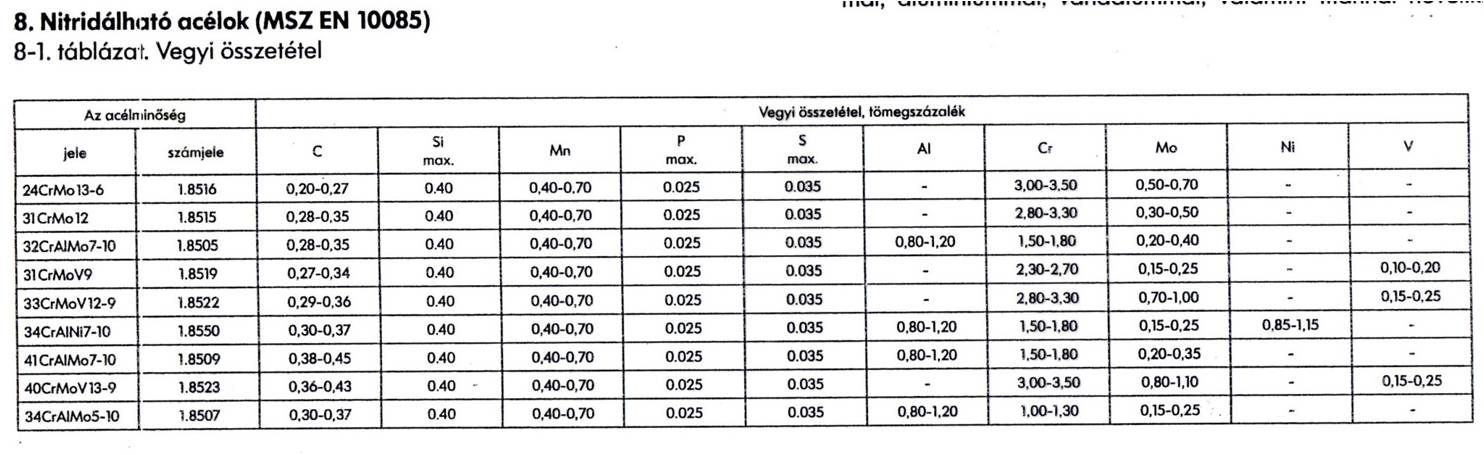 Nitridálás hatása különböző típusú acélokra
Összefoglalás
Ezen ismeretek birtokában: 
tervezéskor ki tudják választani a célszerű eljárást,
az eljáráshoz megfelelő anyagot tudnak választani,
elő tudják írni a mechanikai követelményeket.
A hőkezelést szakműhelyben végzik el.
Gépek üzemeltetése során a károsodott alkatrészeken: 
fel tudják ismerni a gyártáskor alkalmazott eljárást,
mely a felújításkor,
új alkatrész gyártásakor,
vagy a módosítás megtervezésekor nagy  segítséget jelent.

Használják sikerrel a megszerzett tudást!